CENTRO DE PREVENCION DE LA VIOLENCIA 
CMPV, Actividades del 02 al 31 de enero 2019.
Almuerzo Navideño Con Personal CMPV
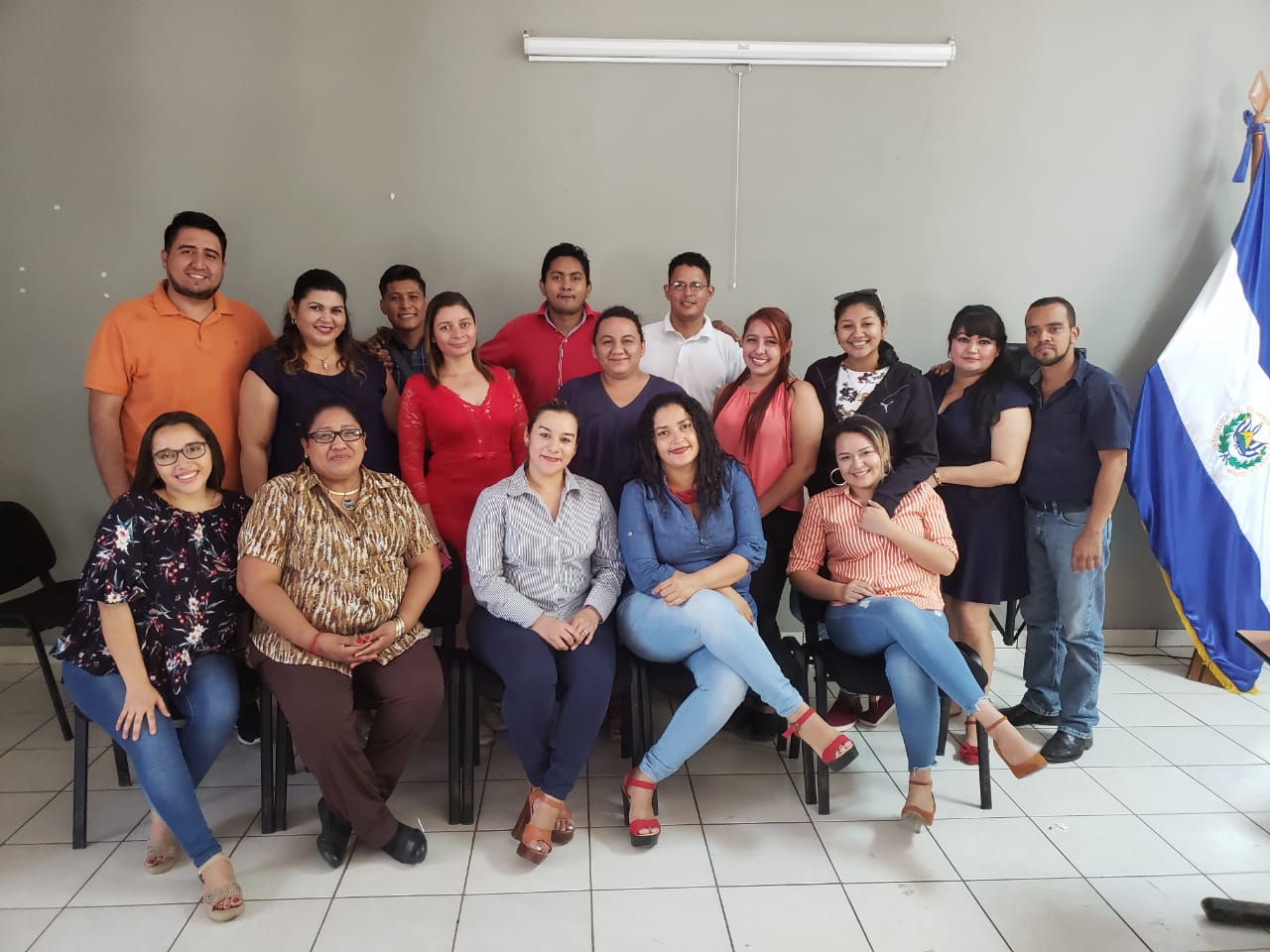 Presentación Filarmónica Municipal  En Canal 61
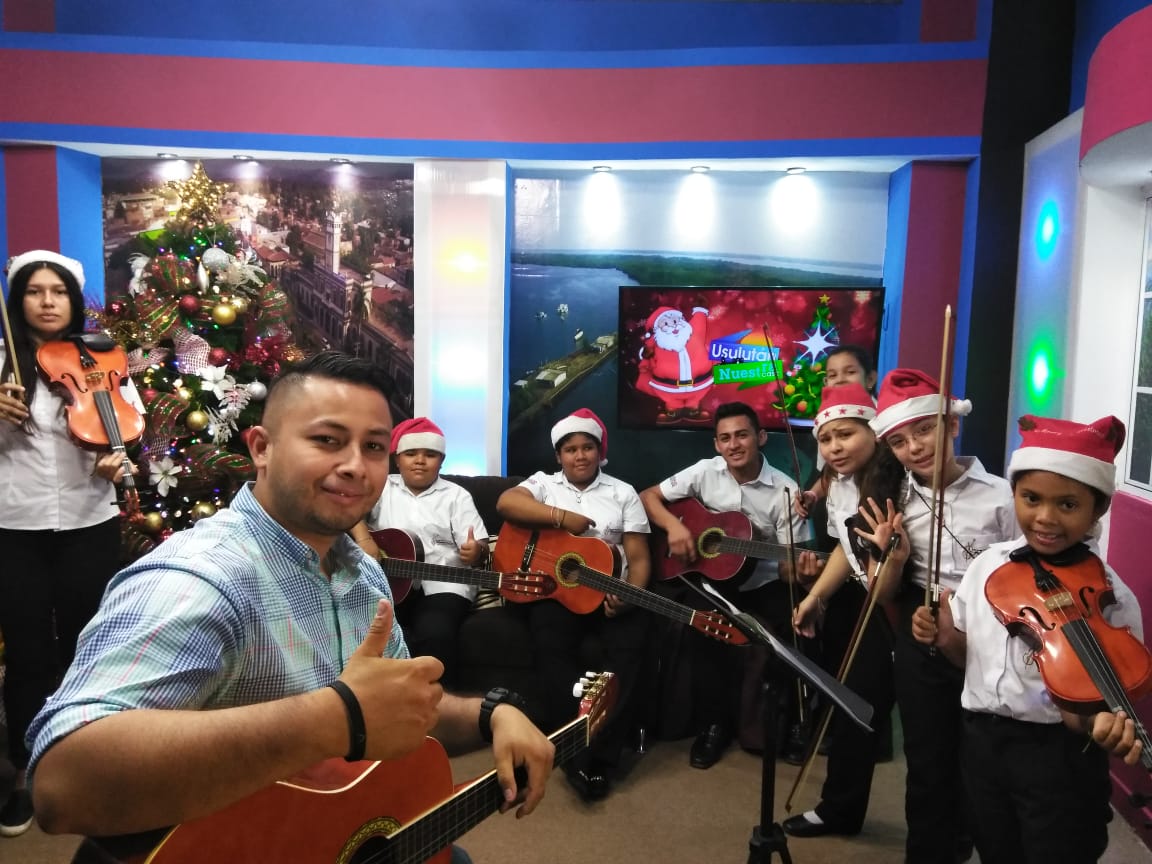 Conformación De Comité De Apoyo Orquesta Filarmónica
Clases Orquesta Filarmónica Municipal
Reunión Con Save The Childrem y CDA´S
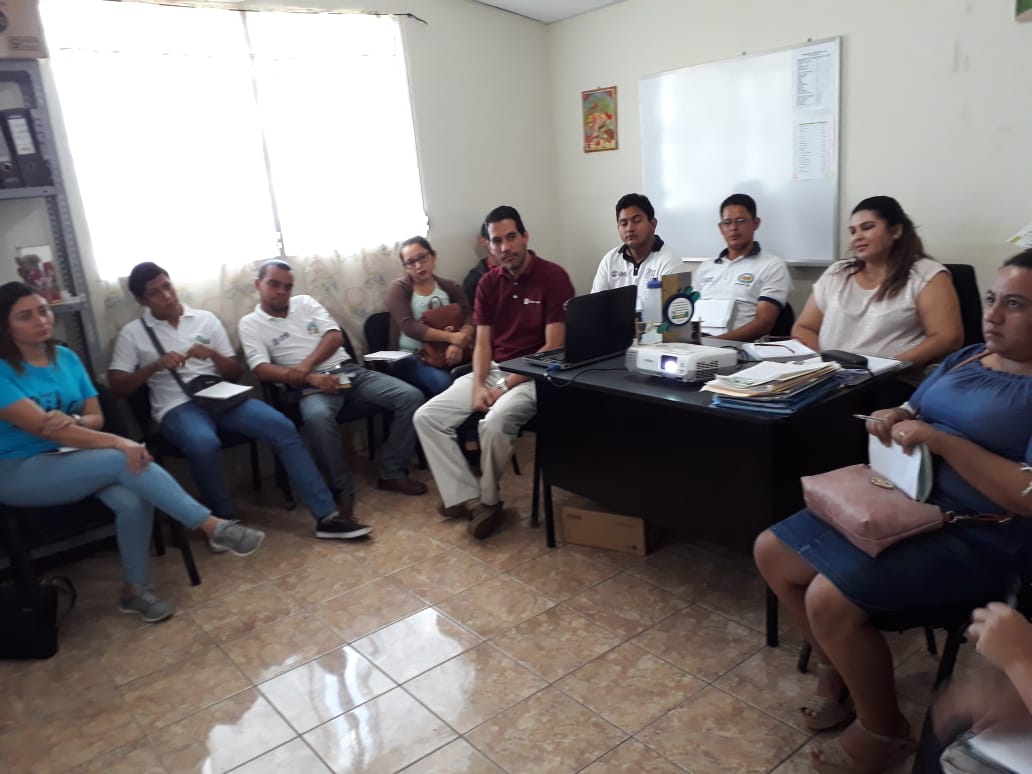 Conversatorio Con Corredores Productores De la Franja Costera
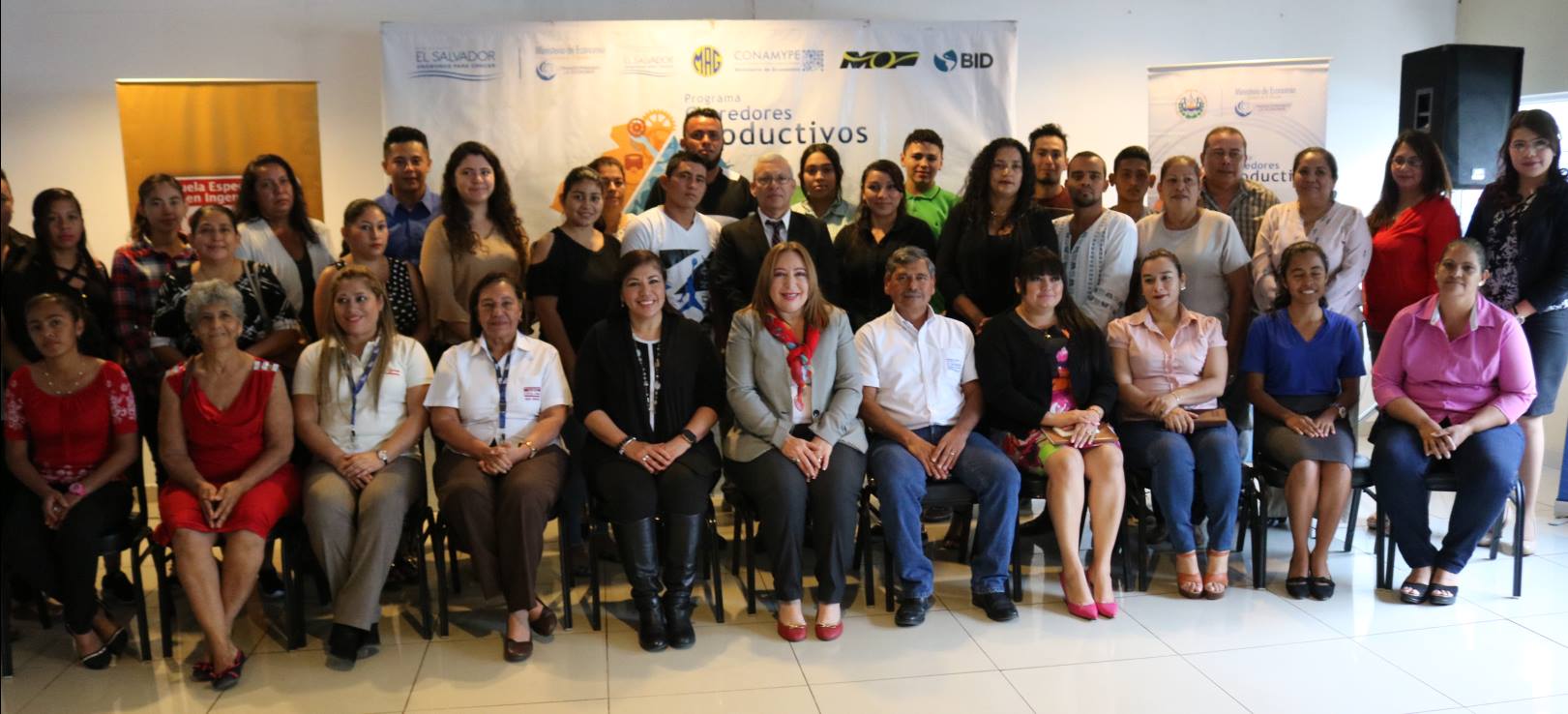 Primera Rendición De Cuentas De PNC
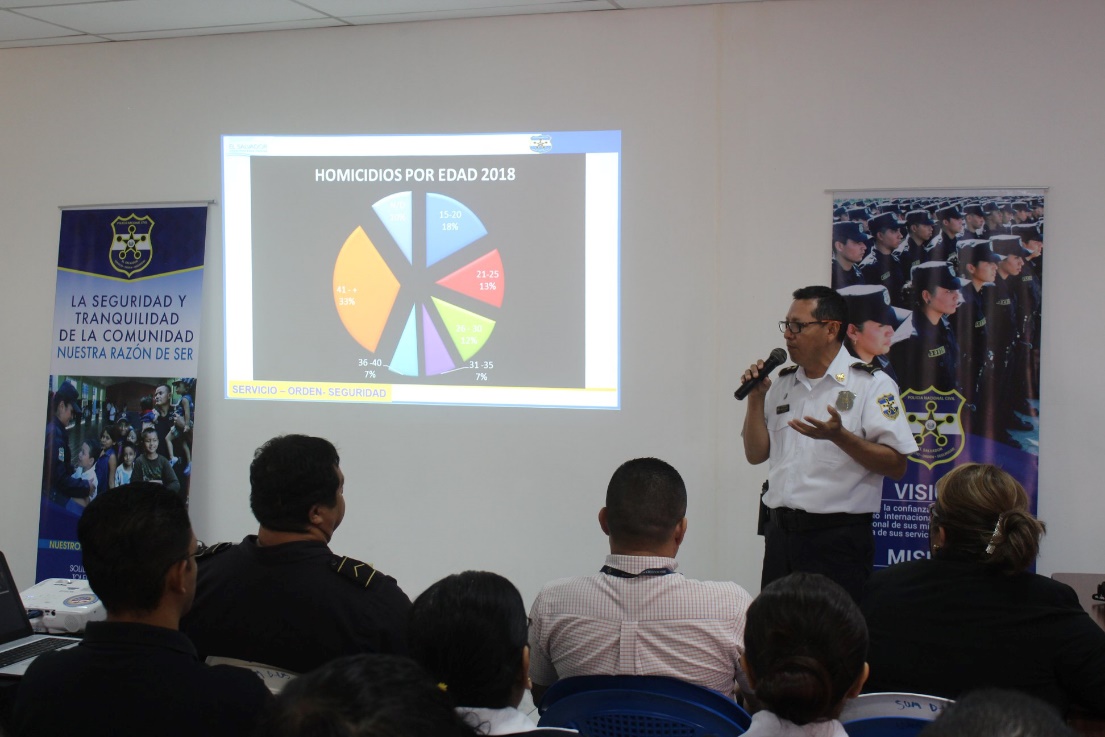 Reunión Fundamuni Filarmónica Municipal
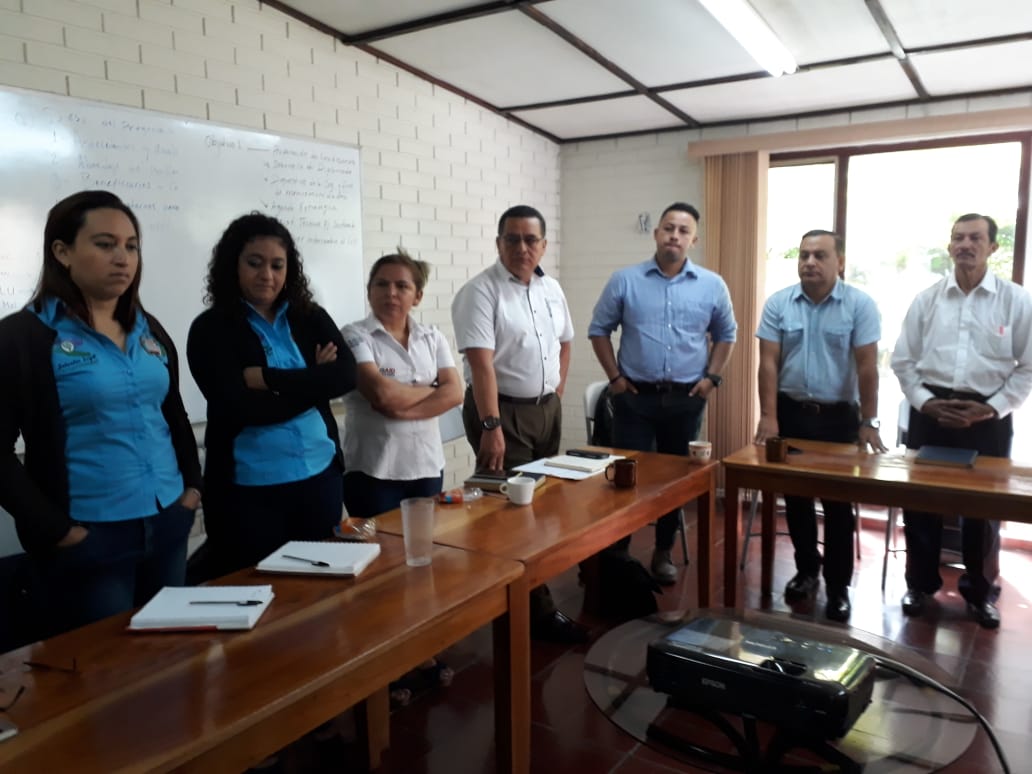 Unidad de Empleo Juvenil
Jornada De Orientación Laboral Con Jóvenes Del Curso De Cocina Internacional
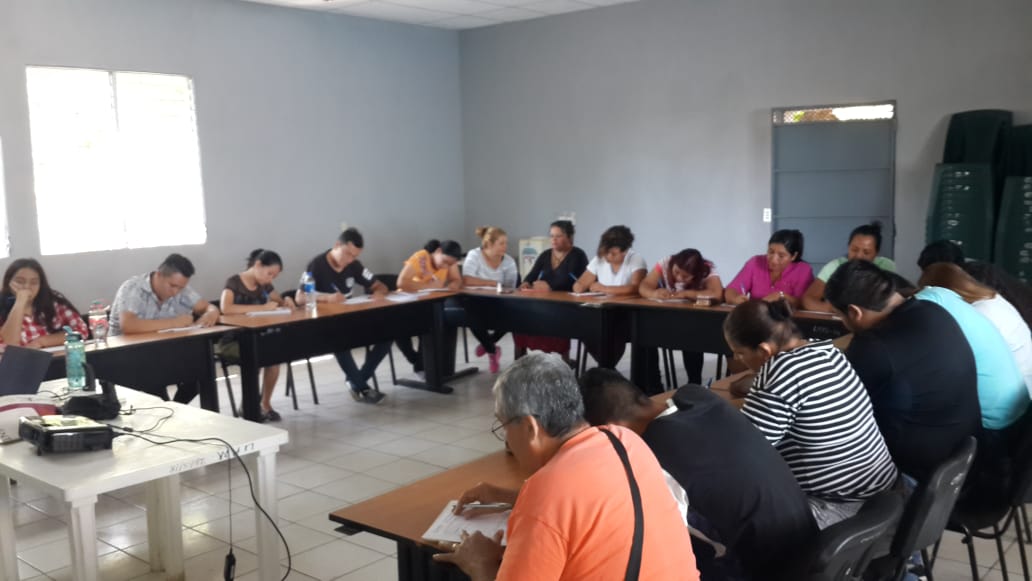 Promoción y Entrega De Volantes Para Feria De Empleo Para Persona Discapacitadas
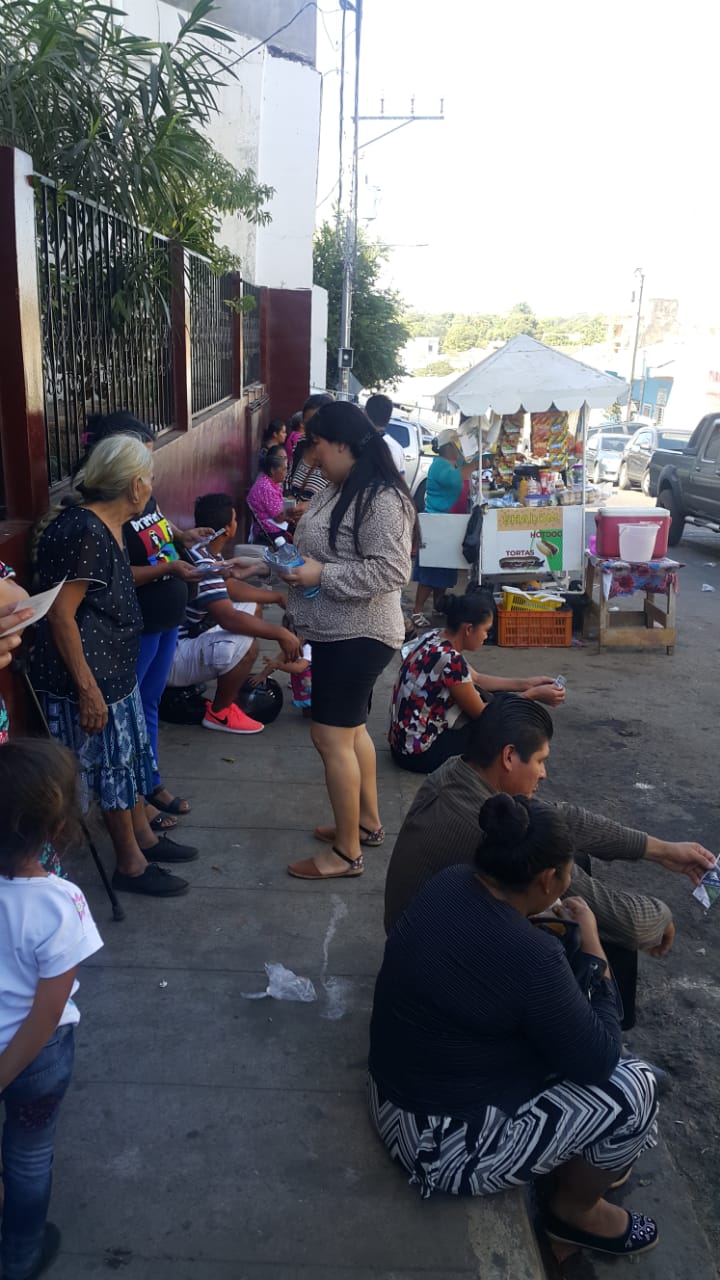 Talleres Vocacionales
Curso De Cocina Internacional
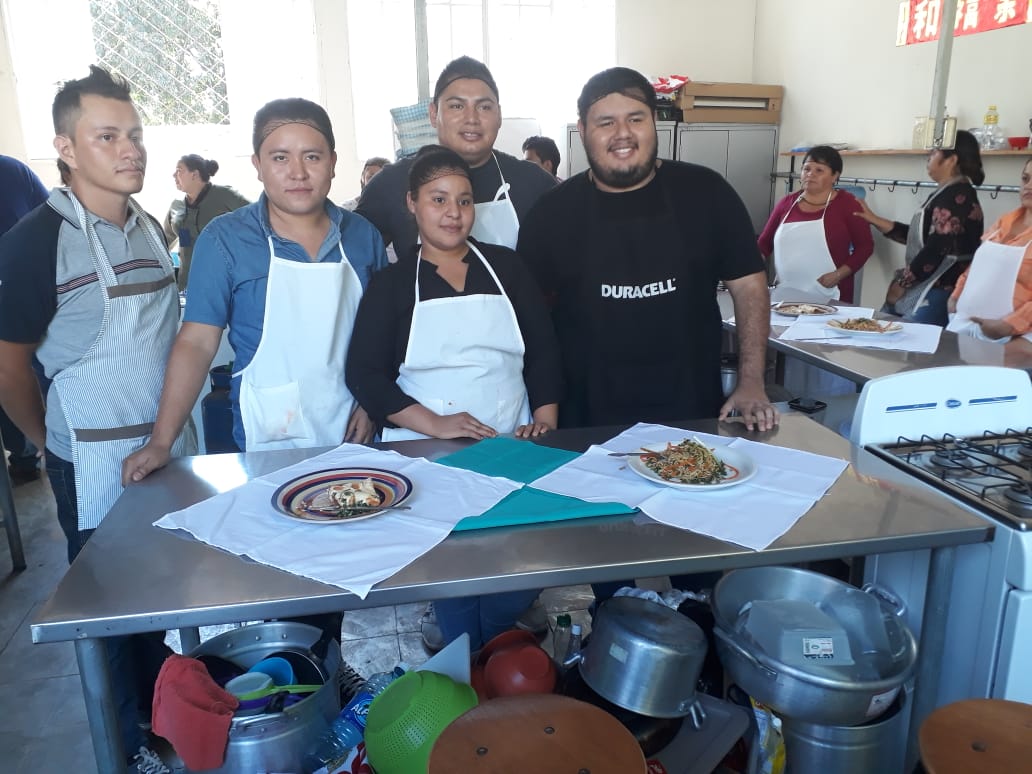 Academia Microsoft Word 2013
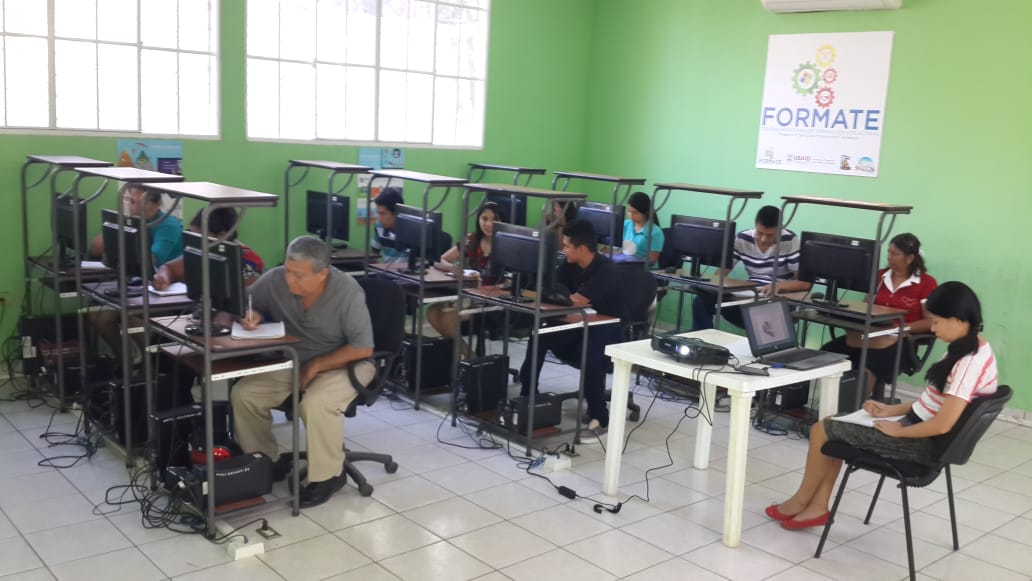